Antecedent Behavioral Strategies
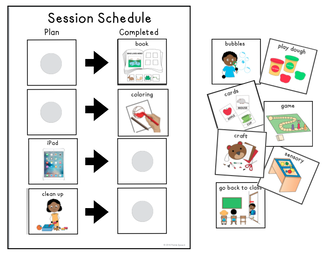 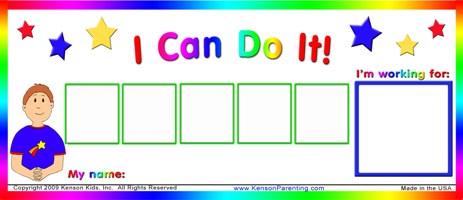 Setting Students Up for Success
As teachers we can use identified antecedents and consequences to adapt how we work and interact with students to reduce challenging behaviors and teach skills

Use antecedent strategies decrease situation that
often lead to challenging behavior


Use antecedent strategies to teach skills as an
appropriate alternative to a challenging behavior
What can YOU control?
Language we use:
	Verbal message
	Non-verbal message
Consistency
Environment
Reinforcement
Choices and flexibility (within reason)Positioning
Language
Keep it positive: tell them what to do –NOT what NOT to do
Examples: 
“Don’t climb on the chair”
“Stop biting your nails”
“You can’t have the iPad”
Language cont’d.
Be concise

Contingency review 
(first ___, then ___)
Verbal vs. Non-verbal
What you say and how you say it (or don’t say it)
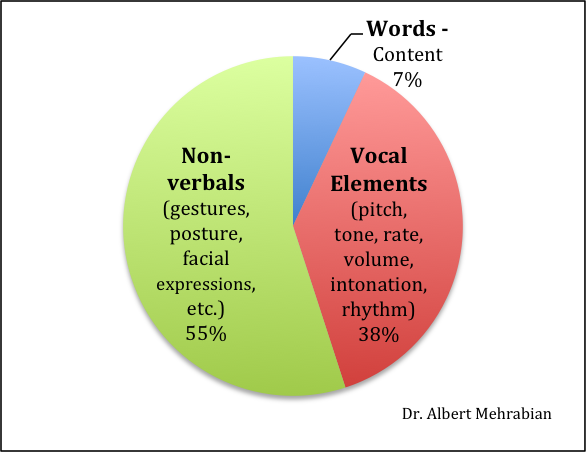 Environment
Environment
KNOW the environment
Free of clutter/distractions
Intentional
Preferential seating
Use of visuals/reminders
Safe
Accessible
Reinforcement
Student specific reinforcement schedules
 Reinforce appropriate behaviors that happen naturally in environment
 Get excited!!
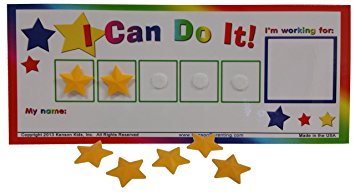 Choices and flexibility
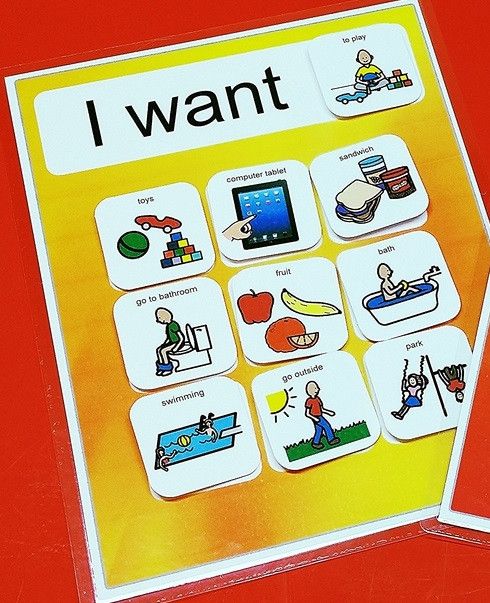 Provide choices whenever possible
Remain flexible within reason
Alternate choices
Use visuals
Teaching
Functional communication 
Teaching alternatives
Problem solving
 Replacement behaviors
Calling out
Whining 
Swiping materials
Consistency
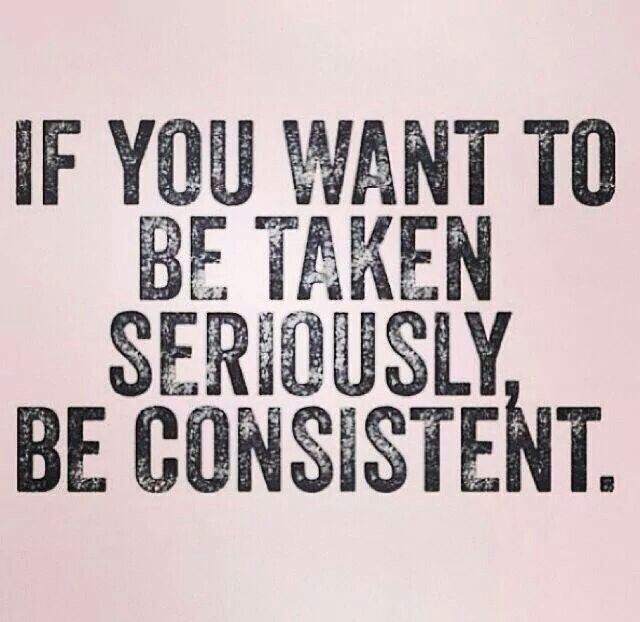 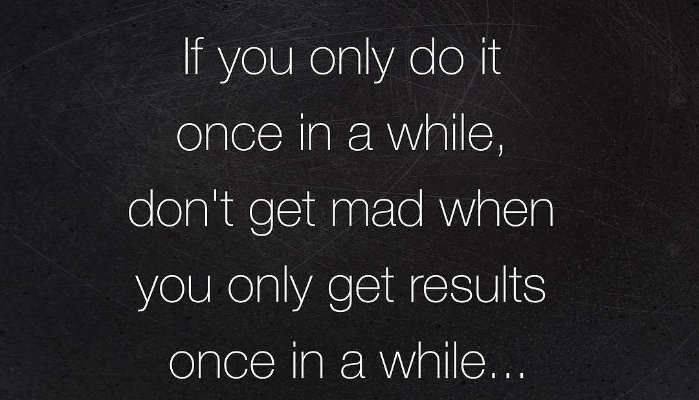